Κεφάλαιο 10
∆οµηµένες Αναπαραστάσεις Γνώσης
Τεχνητή Νοηµοσύνη - Β' Έκδοση
Ι. Βλαχάβας, Π. Κεφαλάς, Ν. Βασιλειάδης, Φ. Κόκκορας, Η. Σακελλαρίου
Χρηματοδότηση
Το παρόν εκπαιδευτικό υλικό έχει αναπτυχθεί στα πλαίσια του εκπαιδευτικού έργου του διδάσκοντα.
Το έργο «Ανοικτά Ακαδημαϊκά Μαθήματα στο Ιόνιο Πανεπιστήμιο» έχει χρηματοδοτήσει μόνο τη αναδιαμόρφωση του εκπαιδευτικού υλικού. 
Το έργο υλοποιείται στο πλαίσιο του Επιχειρησιακού Προγράμματος «Εκπαίδευση και Δια Βίου Μάθηση» και συγχρηματοδοτείται από την Ευρωπαϊκή Ένωση (Ευρωπαϊκό Κοινωνικό Ταμείο) και από εθνικούς πόρους.
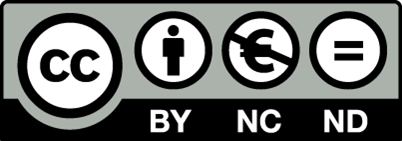 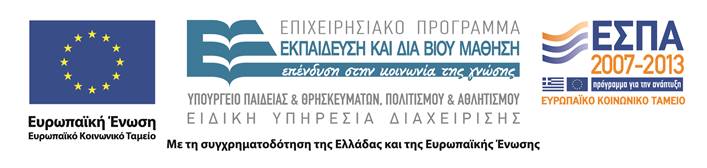 10-2
Άδειες Χρήσης
Το παρόν εκπαιδευτικό υλικό υπόκειται σε άδειες χρήσης Creative Commons
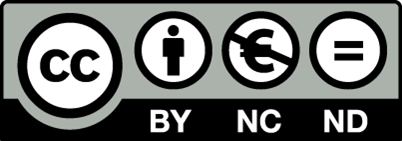 10-3
∆οµηµένες Αναπαραστάσεις Γνώσης
Κλασική Λογική: αυστηρότητα στην αναπαράσταση της γνώσης
Στην πράξη:
Q	απαιτείται µια λιγότερο αυστηρή και περισσότερο διαισθητική προσέγγιση
Q	είναι επιθυµητή η µείωση του όγκου που καταλαµβάνει η γνώση

∆οµηµένες Αναπαραστάσεις Γνώσης
Q	Σηµασιολογικά ∆ίκτυα
Q	Πλαίσια
Q	Αντικείµενα
Q	Εννοιολογική Εξάρτηση
Q	Σενάρια
Q	Εννοιολογικοί Γράφοι
Τεχνητή Νοηµοσύνη, B' Έκδοση
4
Σηµασιολογικά ∆ίκτυα (semantic networks)
Αποτελούνται από κόµβους (nodes) και δεσµούς (links) ανάµεσά τους.
Q	κόµβοι: υποδηλώνουν κλάσεις αντικειµένων (classes), αντικείµενα (objects),
έννοιες (concepts), τιµές ιδιοτήτων (values)
Q	δεσµοί: υποδηλώνουν σχέσεις (relations) µεταξύ αντικειµένων ή ιδιότητες που συνδέουν αντικείµενα µε τιµές.
αψίδα
αποτελείται από
αποτελείται από
αποτελείται από
Γ
πάνω στο
πάνω στο
Β
Γ
∆
είναι
είναι
είναι
∆
Β
τούβλο
είναι αριστερά από
αψίδα
είναι δεξιά από
δεν εφάπτονται
Τεχνητή Νοηµοσύνη, B' Έκδοση
5
Η Ιεραρχική ∆οµή των Σηµασιολογικών ∆ικτύων
Σηµαντικότερα είδη δεσµών: AKO, ISA, INSTANCE_OF.

Η σχέση AKO υπάρχει µεταξύ κλάσεων αντικειµένων. Σε κόµβο που συνδέεται µε σχέση AKO µε κάποιον άλλον µπορούν να προστεθούν νέοι δεσµοί που προσδίδουν νέες ιδιότητες.
Q	η κλάση "τίγρης" είναι AKO της κλάσης "θηλαστικό"

Η σχέση ISA είναι παρόµοια µε τη σχέση AKO, µε τη διαφορά ότι δε µπορεί να προστεθούν νέες ιδιότητες παρά µόνον να κληρονοµηθούν οι ήδη υπάρχουσες ιδιότη- τες από κόµβους ψηλότερα στην ιεραρχία ή οι ιδιότητες αυτές να αλλάξουν τιµές.
Q	η κλάση "ινδική τίγρης" είναι ISA της κλάσης "τίγρης"

Η σχέση INSTANCE_OF υπάρχει µόνο µεταξύ κόµβων αντικειµένων και κόµβων γενικότερων κλάσεων.
Q	δεν µπορεί να αποτελεί υπερκλάση άλλης κλάσης.
Q	ο συγκεκριµένος τίγρης "τζίµης" είναι INSTANCE_OF της κλάσης "τίγρης"
Τεχνητή Νοηµοσύνη, B' Έκδοση
6
Κληρονοµικότητα στα Σηµασιολογικά ∆ίκτυα
Ένα αντικείµενο κληρονοµεί ιδιότητες από µία υψηλότερη ιεραρχικά κλάση.
παράγει	καταναλώνει
περιττώµατα
περιττώµατα
µορφή ζωής
οξυγόνο
καταναλώνει
τροφή
ΑΚΟ
γεννά
έχει
ζωντανά παιδιά
θηλαστικό
θερµό αίµα
ΑΚΟ
ΑΚΟ
µισεί
έχει
4 πόδια
τίγρης
ζέβρα
INSTANCE_OF
αρέσει
ISA
ινδική τίγρης
ύπνος
ιδιοκτήτης
γιάννης
τζίµης
3.5
ηλικία
Για το συγκεκριµένο τίγρη ("τζίµη") δε χρειάζεται να δηλωθούν παρά µόνον τα χαρακτηριστικά αυτά που είναι αποκλειστικά δικά του ("ιδιοκτήτης", "ηλικία", "αρέσει").
Τα υπόλοιπα χαρακτηριστικά-ιδιότητες κληρονοµούνται
Τεχνητή Νοηµοσύνη, B' Έκδοση
7
Προσκόλληση ∆ιαδικασιών
Καλούνται για να δώσουν κάποιο αποτέλεσµα, µόνον εάν χρειάζεται (IF-NEEDED).
Q	ονοµάζονται και δαίµονες (daemons).
Εµβαδό
Dem on
υπολογισµός εµβαδού
Ε = πλευρά1 * πλευρά2
ορθογώνιο
παραλληλόγραµµ ο
(IF-NEEDED)
ΑΚΟ
τετράγωνο
INSTANCE_OF
πλευρά 1
το τετράγωνό µου	4 cm
πλευρά 2
Προκαθορισµένες Τιµές και Εξαιρέσεις
Η συνήθης τιµή µιας ιδιότητας ονοµάζεται προκαθορισµένη τιµή (DEFAULT)
Q	Χρησιµοποιείται όταν δεν υπάρχουν πληροφορίες για την τιµή µιας ιδιότητας.
Q	Μπορεί, αν χρειαστεί, να αλλάξουν σε άλλες κλάσεις ή αντικείµενα, χαµηλότερα στην ιεραρχία
Q	Τρόπος υλοποίησης συλλογιστικής των εύλογων υποθέσεων.
ικανότητα
(DEFAULT)
πετάει
πτηνό
ISA
ISA
ικανότητα
δεν πετάει
καναρίνι
πιγκουίνος
Τεχνητή Νοηµοσύνη, B' Έκδοση
8
Πλεονεκτήµατα και Μειονεκτήµατα
Συµπαγής αναπαράσταση (κληρονοµικότητα, προσκολληµένες διαδικασίες)
∆υνατότητα εξαγωγής συµπερασµάτων (λόγω της ιεραρχικής δοµής).
Η γνώση που περιγράφεται είναι πολλές φορές διάσπαρτη µέσα στα δίκτυα:
Q	η αναζήτηση παίρνει πολύ χρόνο
Q	η παραµικρή αλλαγή µπορεί να επιφέρει σηµασιολογικές αλλαγές

Ευριστική ανεπάρκεια (heuristic inadequacy)
Q	κάθε φορά που γίνεται αναζήτηση συγκεκριµένης πληροφορίας µπορεί να εµφανιστεί το φαινόµενο της συνδυαστικής έκρηξης (combinatorial explosion).
Λογική ανεπάρκεια (logical inadequacy)
Q	η σηµασιολογία των αντικειµένων δεν είναι ξεκάθαρη
Q	ένα "αυτοκίνητο" στο σηµασιολογικό δίκτυο µπορεί να εκληφθεί ως οποιοδήποτε αυτοκίνητο (κλάση) ή ένα συγκεκριµένο αυτοκίνητο (αντικείµενο)

Βασικότερο µειονέκτηµα: δεν υπάρχουν προκαθορισµένες δοµικά σχέσεις πάνω στις οποίες µπορεί να στηριχτεί ο σχεδιασµός τους.
Τεχνητή Νοηµοσύνη, B' Έκδοση
9
Πλαίσια (frames)
Ορίστηκαν από τον Minsky σαν "δοµές δεδοµένων για την αναπαράσταση στερεότυπων καταστάσεων". Ονοµάζονται και σχήµατα (schemata).
Τα πλαίσια έχουν:
Q	όνοµα,
Q	µία σειρά από ιδιότητες (slots) που συνδέονται άµεσα µε τις τιµές τους (fillers),
προκαθορισµένες τιµές
όψεις (facets)
Q	προσκολληµένες διαδικασίες (όχι υποχρεωτικά) που ονοµάζονται δαίµονες (demons)
µπορεί να ενεργοποιούνται όταν τα πλαίσια µεταβάλλονται για κάποιο λόγο

Αν και απαιτούν επιδεξιότητα και επίπονη εργασία, εξελίχθηκαν σε έναν σηµαντικό τρόπο αναπαράστασης γνώσης.
Τεχνητή Νοηµοσύνη, B' Έκδοση
10
Ιεραρχία στα Πλαίσια
Τα πλαίσια µπορούν να αποτελέσουν αντικείµενα-κόµβους ενός σηµασιολογικού δικτύου και να συνδεθούν µε µία ιεραρχία.
καταναλώνει
παράγει
Πλαίσιο: µορφή ζωής
περιττώµατα
περιττώµατα
µορφή ζωής
οξυγόνο
καταναλώνει
τροφή
ΑΚΟ
Πλαίσιο: Θηλαστικό
γεννά
έχει
ζωντανά παιδιά
θηλαστικό
θερµό αίµα
ΑΚΟ
ΑΚΟ
Πλαίσιο: Tίγρης
µισεί
έχει
4 πόδια
τίγρης
ζέβρα
INSTANCE_OF
αρέσει
ISA
ινδική τίγρης
ύπνος
Πλαίσιο: Tζίµης
ιδιοκτήτης
γιάννης
τζίµης
3.5
ηλικία
Τεχνητή Νοηµοσύνη, B' Έκδοση
11
Πλαίσια και Σηµασιολογικά ∆ίκτυα
Τα πλαίσια (όπως και τα σηµασιολογικά δίκτυα) παρέχουν:
Q	κληρονοµικότητα,
Q	προσκόλληση διαδικασιών και
Q	προκαθορισµένες τιµές

Τα πλαίσια υπερτερούν έναντι των σηµασιολογικών δικτύων στο ότι:
Q	Η ιεραρχία των εννοιών στα πλαίσια είναι πιο ξεκάθαρη:
Ένα πλαίσιο περιέχει όλη την πληροφορία για τη συγκεκριµένη έννοια που αναπαριστά.
Ένας κόµβος σε ένα σηµασιολογικό δίκτυο αναπαριστά µόνο την έννοια, ενώ οι ιδιότητές της περιγράφονται σε άλλους κόµβους που συνδέονται µε αυτόν.
Q	παρακάµψη λογική ανεπάρκειας
δεν εµφανίζουν τόσο έντονο το φαινόµενο της συνδυαστικής έκρηξης στην αναζήτηση
Τεχνητή Νοηµοσύνη, B' Έκδοση
12
Πλαίσια και Εγγραφές
Τα πλαίσια θυµίζουν ίσως τις εγγραφές (records) των γλωσσών προγραµµατισµού.
Όµως τα πλαίσια:
Q	δεν είναι κατ’ ανάγκη όµοια µεταξύ τους, όπως οι εγγραφές,
Q	δεν περιέχουν ίδιου τύπου πληροφορίες, ούτε µόνον απλά δεδοµένα,
Q	οργανώνονται σε ιεραρχικές δοµές υποστηρίζοντας ταυτόχρονα κληρονοµικότητα, και
Q	µπορεί να έχουν προσκολληµένες διαδικασίες.

µοιάζουν περισσότερο µε τα αντικείµενα (objects) του αντικειµενοστραφούς προγραµµατισµού και λιγότερο µε τις εγγραφές
Τεχνητή Νοηµοσύνη, B' Έκδοση
13
Παράδειγµα Ιεραρχίας Πλαισίων
ΑΝΤΙΚΕΙΜΕΝΟ
υφή: range(σκληρό, µαλακό) βάρος: range(βαρύ, ελαφρύ) υλικό: range(ξύλο, χαρτί, γυαλί) διαπερατότητα: διαφανές
αξία: range(αναλώσιµο, µη αναλώσιµο)
ΣΚΛΗΡΟ ΑΝΤΙΚΕΙΜΕΝΟ
ΜΑΛΑΚΟ ΑΝΤΙΚΕΙΜΕΝΟ
isa: ΑΝΤΙΚΕΙΜΕΝΟ
υφή: σκληρό
isa: ΑΝΤΙΚΕΙΜΕΝΟ
υφή: µαλακό
ΧΑΡΤΙΝΟ ΑΝΤΙΚΕΙΜΕΝΟ
ΞΥΛΙΝΟ ΑΝΤΙΚΕΙΜΕΝΟ
ΓΥΑΛΙΝΟ ΑΝΤΙΚΕΙΜΕΝΟ
isa: ΜΑΛΑΚΟ ΑΝΤΙΚΕΙΜΕΝΟ
isa: ΣΚΛΗΡΟ ΑΝΤΙΚΕΙΜΕΝΟ
βάρος: βαρύ
isa: ΣΚΛΗΡΟ ΑΝΤΙΚΕΙΜΕΝΟ
διαπερατότητα: διάφανο
ΚΑΡΕΚΛΑ
ΠΟΤΗΡΙ ΚΟΚΤΕΙΛ
ΠΟΤΗΡΙ ΜΠΥΡΑΣ
ΤΡΑΠΕΖΙ
isa: ΓΥΑΛΙΝΟ ΑΝΤ
βάρος: ελαφρύ
isa: ΓΥΑΛΙΝΟ ΑΝΤ
βάρος: βαρύ
isa: ΞΥΛΙΝΟ ΑΝΤ
isa: ΞΥΛΙΝΟ ΑΝΤ
ΣΚΑΜΠΟ
ΧΑΡΤΟΝΟΜΙΣΜΑ
isa: ΚΑΡΕΚΛΑ
βάρος: ελαφρύ
isa: ΧΑΡΤΙΝΟ ΑΝΤ
αξία: µή αναλώσιµο
Τεχνητή Νοηµοσύνη, B' Έκδοση
14
Εξαγωγή Συµπερασµάτων µε Πλαίσια
Μπορεί να υλοποιηθεί µε οποιονδήποτε από τους µηχανισµούς συµπερασµάτων της λογικής.
Επιπλέον χρειάζεται ένας τρόπος για την ανάκληση της τιµής µίας ιδιότητας:

∆ιαδικασία find(Frame,Attribute,Value)
πλαίσιο Frame,
Αν η	ιδιότητα Attribute υπάρχει στο τότε
επέστρεψε την τιµή	της Value
Αλλιώς,
ακολούθησε την ιεραρχία δεσµών επανέλαβε τη διαδικασία µε	νέο
ISA ή AKO ή INSTANCE_OF και
πλαίσιο NewFrame το αµέσως
παραπάνω πλαίσιο του Frame στην ιεραρχίας, δηλ. find(NewFrame,Attribute,Value).

Λόγω δυνατότητας ύπαρξης πολλαπλής κληρονοµικότητας (multiple inheritance),
πρέπει να καθορίζει και από ποιο πλαίσιο θα κληρονοµηθεί η ιδιότητα.
Q	π.χ. η αναζήτηση πρώτα σε πλάτος θα επιστρέψει την τιµή της ιδιότητας που βρίσκεται στο πιο κοντινό πλαίσιο.
Τεχνητή Νοηµοσύνη, B' Έκδοση
15
Αντικείµενα (objects)
Τρόπος αναπαράστασης δοµηµένης γνώσης που προήλθε από την έρευνα για γλώσσες προσοµοίωσης.
Q	ανάγκη δηµιουργίας εύκολα αντιληπτών µοντέλων
Q	αποδόµηση (decomposition) σε αντικείµενα σχετικά µε οντότητα του φυσικού κόσµου

Βασικά χαρακτηριστικά αντικειµένων:
Q	έχουν κάποια κατάσταση (ιδιοτήτες properties-fields)
Q	έχουν ένα σύνολο από µεθόδους (methods) που ορίζουν τη συµπεριφορά του αντικειµένου
Q	αντιδρούν σε προκαθορισµένα µηνύµατα ή γεγονότα (messages ή events) που λαµβάνουν από τον εξωτερικό κόσµο
Τεχνητή Νοηµοσύνη, B' Έκδοση
16
Οργάνωση Αντικειµένων
κλάση (class) αντικειµένου: το σύνολο των ιδιοτήτων των µεθόδων και των
µηνυµάτων στα οποία αυτό αποκρίνεται

Χαρακτηριστικά:
Q	απόκρυψη εσωτερικής πολυπλοκότητας (εγκλεισµός – encapsulation)
Q	πρότυπα για την παραγωγή στιγµιότυπων (instances)
Q	απόκρυψη εσωτερικής πληροφορίας και µάλιστα µε διαβαθµισµένο τρόπο
Q	οργάνωση σε ιεραρχίες (π.χ. "όχηµα" γενικότερη από "αυτοκίνητο")
Q	κληρονοµικότητα (inheritance)
αποφυγή της επανάληψης ορισµού κοινών χαρακτηριστικών και µεθόδων
Q	πολυµορφισµός (polymorphism)
Q	υπερφόρτωση (overloading)
Q	πολλαπλή κληρονοµικότητα (multiple inheritance)
Τεχνητή Νοηµοσύνη, B' Έκδοση
17
Αντικείµενα και Πλαίσια
Οµοιότητες: δοµηµένη περιγραφή, κληρονοµικότητα, ιδιότητες-slots, µέθοδοι-
δαίµονες.
Βασικές ∆ιαφορές
Q	Τα αντικείµενα δεν είναι υποχρεωτικό να ακολουθήσουν αυστηρά τις προδιαγραφές που ορίζει η κλάση τους.
Q	Η αυστηρά καθορισµένη δοµή των αντικειµένων, διευκολύνει τον έλεγχο ορθότητας των προγραµµάτων και επιτρέπει την παραγωγή αποδοτικότερου κώδικα.
Q	Η πρόσβαση στις ιδιοτήτων και τις µεθόδους των αντικειµένων είναι διαβαθµισµένη ενώ στα πλαίσια οι τιµές των ιδιοτήτων (slots) είναι πάντα προσβάσιµες.
Q	Τα αντικείµενα εµπεριέχουν τον κώδικα ελέγχου µέσα τους, µε τη µορφή µεθόδων. Στα πλαίσια ο υπόλοιπος κώδικας είναι αποθηκευµένος εκτός των πλαισίων.
Q	Στα πλαίσια, οι δαίµονες ενεργοποιούνται αυτόµατα όταν γίνει πρόσβαση στις ιδιότητες. Στα αντικείµενα οι µέθοδοι, ενεργοποιούνται µε την εκούσια αποστολή µηνυµάτων από τους χρήστες ή από µεθόδους άλλων αντικειµένων.
Λόγω των παραπάνω, η χρήση αντικειµένων αντί πλαισίων στην ΤΝ είναι πλέον περισσότερο συχνή.
Τεχνητή Νοηµοσύνη, B' Έκδοση
18
Εννοιολογική Εξάρτηση (conceptual dependency) (1/2)
Προέκυψε (Schank, '74) ως αποτέλεσµα των προσπαθειών να ενσωµατωθούν οι βασικές σηµασιολογικές σχέσεις της φυσικής γλώσσας στον ίδιο το φορµαλισµό, παρά να αποτελούν τµήµα του πεδίου γνώσης (domain knowledge).
Υπάρχουν τέσσερις αρχέγονες εννοιολογικές µορφές (primitive conceptualizations)
πάνω στις οποίες µπορεί να βασιστεί η ερµηνεία.
Q	ACTs (ενέργειες), PPs (αντικείµενα), AAs (Προσδιορισµοί Ενεργειών),
PAs (Προσδιορισµοί Αντικειµένων)
Q	αυτές αναλύονται περαιτέρω ώστε να καλύψουν περισσότερο εξειδικευµένες περιπτώσεις
Υπάρχουν σύµβολα για τον ακριβέστερο καθορισµό χρόνου και τρόπου.
Q	π.χ. p (παρελθόν), f (µέλλον), c (υπό προϋποθέσεις), κτλ.
Τα αρχέγονα στοιχεία και σύµβολα χρησιµοποιούνται για να οριστούν σταθερές και
µε καλά ορισµένη σηµασιολογία, σχέσεις µεταξύ των εννοιών (σχέσεις εννοιολογι- κής εξάρτησης - conceptual dependency relationships)
Τεχνητή Νοηµοσύνη, B' Έκδοση
19
Εννοιολογική Εξάρτηση (conceptual dependency) (2/2)
Οι σχέσεις εννοιολογικής εξάρτησης είναι εννοιολογικοί συντακτικοί κανόνες:
Q	εύκολη εξαγωγή συµπερασµάτων από προτάσεις
Q	η αναπαράσταση δεν εξαρτάται από τη γλώσσα διατύπωσης της πρότασης

Παράδειγµα Σχέσεων Εννοιολογικής Εξάρτησης
Τεχνητή Νοηµοσύνη, B' Έκδοση
20
Γράφοι Εννοιολογικής Εξάρτησης
Παράδειγµα: Έστω η πρόταση: "Ο Φώτης έδωσε το βιβλίο στην Ελένη".
R
Ελένη
p
Φώτης
ATRANS
Φώτης
o
βιβλίο
Q	τα βέλη δείχνουν την κατεύθυνση της εξάρτησης,
Q	το διπλό βέλος "" σηµαίνει ότι υπάρχει αµφίδροµη σχέση µεταξύ του δράστη και της πράξης,
Q	το "p" σηµαίνει παρελθόν (past),
Q	το "ATRANS" σηµαίνει µεταφορά κτήσης ενός πράγµατος (abstract transitive),
Q	το "ο" δηλώνει το αντικείµενο (object) και
Q	το "R" δηλώνει τον παραλήπτη (recipient).
Τεχνητή Νοηµοσύνη, B' Έκδοση
21
Πλεονεκτήµατα - Μειονεκτήµατα
Αυστηρά ορισµένη µεθοδολογία.
Προτάσεις που έχουν το ίδιο νόηµα θα αναπαρίστανται µε παρόµοιο τρόπο.
Q	ταίριασµα δύο γράφων ==> δύο προτάσεις έχουν το ίδιο νόηµα.

Πλήρως δοκιµασµένο µοντέλο αλλά όχι για γενικές περιπτώσεις.

Συχνά, από µικρές φράσεις παράγονται τεράστιοι γράφοι που απαιτούν ανάλογους υπολογιστικούς πόρους για το χειρισµό τους.
Κάποιες κοινές έννοιες της φυσικής γλώσσας είναι δύσκολο να κωδικοποιηθούν:
Q	π.χ. οι έννοιες "λίγο", "χαµηλή", "βαρύς", κτλ.
Q	σηµασιολογικά ασαφείς
Q	ο χειρισµός τους γίνεται καλύτερα µε άλλες µεθόδους όπως η ασαφής λογική.
Τεχνητή Νοηµοσύνη, B' Έκδοση
22
Σενάρια (scripts)
στερεότυπες καταστάσεις (stereotypical situations)
Q	οργάνωση γνώσης στον ανθρώπινο νου.
Q	π.χ. η φράση "πήγα στο εστιατόριο" υπονοεί χωρίς να το δηλώνει ρητά ότι π.χ. "κάθισα σε ένα τραπέζι, παρήγγειλα, έφαγα, πλήρωσα, κτλ"

Τα σενάρια είναι µία στερεότυπη ακολουθία γεγονότων που περιγράφουν τυπικές καταστάσεις σε συγκεκριµένα πλαίσια δραστηριότητας.
Βασικά µέρη:
Q	Συνθήκες εισόδου (entry conditions)
Q	Αποτελέσµατα (results)
Q	Σκηνικά (props)
Q	Ρόλους (roles)
Q	Παραποµπές (track)
Q	Σκηνές (scenes)
Τεχνητή Νοηµοσύνη, B' Έκδοση
23
Παράδειγµα Σεναρίου (Εστιατόριο)
αντικείµενα και ρόλοι
τέσσερις σκηνές
συνθήκες εισόδου και αποτελέσµατα σεναρίου
η αναφορά στο εστιατόριο από
µέρος του ανθρώπου ενεργοποιεί το σενάριο του εστιατορίου και συνεπώς ο υπολογιστής µπορεί να κάνει εύλογες υποθέσεις
είναι πιθανό η πραγµατικότητα να αποκλίνει και να γίνουν λάθος εκτιµήσεις από τον υπολογιστή
Τεχνητή Νοηµοσύνη, B' Έκδοση
24
Εννοιολογικοί Γράφοι
(conceptual graphs)
Προτάθηκαν από τον Sowa ('76) και αποτελούν µία γλώσσα αναπαράστασης γνώσης
µε ρίζες στη µοντέρνα γλωσσολογία, την ψυχολογία και τη φιλοσοφία
Συνοδεύονται από κατάλληλες δοµές δεδοµένων και τεχνικές για το χειρισµό τους.

Ένας εννοιολογικός γράφος είναι ένας πεπερασµένος γράφος που αποτελείται από διασυνδεµένους κόµβους εννοιών και σχέσεων, που εναλλάσσονται.
Άτοµο: Γιάννης	δράστης
Πηγαίνω	προορισµός
Πόλη: Θεσσαλονίκη
όργανο	Λεωφορείο

Τα τόξα ανήκουν στις σχέσεις και είναι προσκολληµένα στις έννοιες.
Τεχνητή Νοηµοσύνη, B' Έκδοση
25
Έννοιες
Οι έννοιες (concepts) αποτελούν στιγµιότυπα των τύπων-εννοιών (concept types) και αποτελούνται από έναν τύπο-έννοιας (πρακτικά µία ετικέτα) συνοδευόµενο συνήθως από µία αναφορά (referent) σε συγκεκριµένη οντότητα. π.χ.  [Άτοµο: Γιάννης]
Τύποι Εννοιών
Ένας τύπος-έννοιας µπορεί να θεωρηθεί ότι είναι µία κλάση ή κατηγορία οντοτήτων, ενεργειών, ιδιοτήτων, αφηρηµένων εννοιών, κτλ.
Μπορεί να οργανωθούν σε µία ιεραρχία (concept type hierarchy)
Q	Οντότητα  Ενέργεια, Άτοµο, ∆ένδρο
Q	Άτοµο  Φοιτητής, Υπάλληλος

Η ιεραρχία:
Q	υποδηλώνει την ύπαρξη κληρονοµικότητας στις ιδιότητές τους
Q	ορίζει σχέσεις γενίκευσης και εξειδίκευσης
π.χ. η έννοια [Φοιτητής] είναι εξειδίκευση της έννοιας [Άτοµο]
ισοδύναµα: η έννοια [Άτοµο] είναι γενίκευση της έννοιας [Φοιτητής]
Τεχνητή Νοηµοσύνη, B' Έκδοση
26
Αναφορά
Μια έννοια χωρίς αναφορά (π.χ. [Βιβλίο] ή [Βιβλίο:*]) υποδηλώνει µία υπαρκτή αλλά απροσδιόριστη οντότητα (υπονοείται ο υπαρξιακός ποσοδείκτης "").
Η αναφορά µπορεί να πάρει πολλές µορφές. Ενδεικτικά:
Q	[Βιβλίο:] – κάθε βιβλίο
Q	[Βιβλίο:{"AI","I Robot"}] – τα βιβλία "ΑΙ" και "I Robot"
Q	[Βιβλίο:{*}@3] – τρία βιβλία
Q	[Ακέραιος:5] – ο αριθµός 5
Q	[Πόλη:Αθήνα]
Q	[Ηλικία:@<35,έτη>] – παρατίθεται η τιµή και η µονάδα µέτρησης
Q	[∆ένδρο:#9143] – συγκεκριµένο δένδρο που είναι καταγεγραµµένο µε τον κωδικό 9143 σε κάποιο κατάλογο οντοτήτων
Έννοιες συµφραζοµένων (contextual concepts): ειδικές περιπτώσεις εννοιών
Q	[ Πρόταση: [Άνθρωπος:](χαρακτηριστικό)[Θνητός] ]
Υπάρχει µια πρόταση, η 'Κάθε άνθρωπος είναι θνητός'
Q	[ Κατάσταση: [Κρατούµενος:#17](µέσα)[Κελί:#33] ]
Υπάρχει µία κατάσταση: "ο κρατούµενος #17 βρίσκεται στο κελί #33".
Τεχνητή Νοηµοσύνη, B' Έκδοση
27
Συναναφορά (coreference)
δύο ή περισσότερες έννοιες αναφέρονται στην ίδια οντότητα

[Τρώω]
(δράστης)[Πίθηκος] (αντικείµενο)[Καρύδι: *x]
(όργανο)[Κουτάλι](υλικό)[Κέλυφος](τµήµα)[Καρύδι: ?x]

Αναπαράσταση µε µία µεταβλητή:
Q	πρόθεµα "*" για να οριστεί η µεταβλητή (defining referent)
Q	πρόθεµα "?" για να γίνει αναφορά σε συγκεκριµένη µεταβλητή (bound referent)

Οι έννοιες της συναναφοράς πρέπει να είναι συµβατές:
Q	ίδιου τύπου, ή
Q	να έχουν κάποια κοινή γενίκευση
Τεχνητή Νοηµοσύνη, B' Έκδοση
28
Ορισµός νέων τύπων-εννοιών
Οι τύποι-εννοιών µπορεί να είναι:
Q	αρχέγονοι (primitive): αξιωµατικά ορισµένοι π.χ. [Τίγρης]
Q	ορισµένοι (defined): µέσω µονοπαραµετρικών εκφράσεων-λ (lambda expressions)
type Τίγρης_Τσίρκου(*λ) is [Τίγρης:?λ](δράστης)[Εµφανίζεται](τοποθεσία)[Τσίρκο]
"Ο Τίγρης_Τσίρκου είναι ένας τίγρης που εµφανίζεται σε τσίρκο"
Η ερµηνεία επηρεάζεται από το ποια έννοια αποτελεί την παράµετρο της έκφρασης-λ
type Τσίρκο_µε_Τίγρη(*λ) is [Τίγρης](δράστης)[Εµφανίζεται](τοποθεσία)[Τσίρκο:?λ]
"Τσίρκο_µε_Τίγρη είναι ένα τσίρκο στο οποίο εµφανίζεται ένας τίγρης"
Τεχνητή Νοηµοσύνη, B' Έκδοση
29
Εννοιολογικές Σχέσεις (conceptual relations)
συσχετίζουν τις έννοιες µεταξύ τους
µπορεί να οργανωθούν σε ιεραρχία
ορίζονται από έναν τύπο-σχέσης (relation type) που περιλαµβάνει:
Q	ετικέτα (label)
Q	σθένος (valence) - αριθµός εννοιών που συσχετίζονται
Q	υπογραφή (signature) – τύποι εννοιών που συνδέει η σχέση
για µια n-αδική σχέση η υπογραφή συµβολίζεται µε <t1, t2, ..., tn>.

Παράδειγµα υπογραφής σχέσης:
Q	ο τύπος-σχέσης δράστης έχει σθένος 2 και υπογραφή <Ενέργεια, Έµψυχο>
2	1
Πίθηκος	δράστης	Τρώω
Τεχνητή Νοηµοσύνη, B' Έκδοση
30
Ορισµός νέων Εννοιολογικών Σχέσεων
Οι εννοιολογικές σχέσεις (όπως και οι τύποι-εννοιών) µπορεί να είναι:
Q	αρχέγονες (primitive): αξιωµατικά ορισµένες
Q	ορισµένες (defined): µέσω εκφράσεων-λ (lambda expressions)

Παράδειγµα ορισµού της σχέσης "πηγαίνω_σε":
relation πηγαίνω_σε(*λ1,*λ2) is [Άτοµο:?λ1](δράστης)[Πηγαίνω](προορισµός)[Πόλη: ?λ2]
Q	Παράδειγµα χρήσης: [Άτοµο:Φώτης](πηγαίνω_σε)[Πόλη:Φάρσαλα]

Μία ορισµένη σχέση (defined relation) µέσα σε έναν σηµασιολογικό γράφο µπορεί να αντικατασταθεί µε τον ορισµό της (έκφραση-λ) και αντίστροφα.
[Άτοµο:Ελένη](πηγαίνω_σε)[Πόλη:Φάρσαλα] [Άτοµο:Ελένη](δράστης)[Πηγαίνω](προορισµός)[Πόλη:Φάρσαλα]
Τεχνητή Νοηµοσύνη, B' Έκδοση
31
Τόξα (arcs)
συνδέουν τις σχέσεις µε τις έννοιες
Η φορά των τόξων καθορίζεται από την υπογραφή της σχέσης στην οποία ανήκουν.
Q	τα πρώτα n-1 τόξα βάσει της υπογραφής έχουν κατεύθυνση προς τη σχέση, ενώ το τελευταίο αποµακρύνεται από τη σχέση
Q	ισχύει και για τις µοναδιαίες σχέσεις
"Ένας φυλακισµένος δραπέτευσε"
Κατάσταση:
δράστης
Φυλακισµένος
∆ραπετεύω
παρελθόν
Αρίθµηση Τόξων
Q	µε τους αριθµούς 1, 2, κτλ.,για τα πρώτα n-1 τόξα (n>2) βάσει της υπογραφής
Q	το n-οστό δε χρειάζεται να αριθµηθεί
Τεχνητή Νοηµοσύνη, B' Έκδοση
32
Εννοιολογικοί Γράφοι και Λογική
Η άρνηση (NOT): (άρνηση)[Κατάσταση: u]
Q	Πιο απλά:	 [ u ]
Q	Παράδειγµα:	 [ [Βάρκα:#17](µέσα)[Λιµάνι] ]
Η σύζευξη (AND): απλή παράθεσή στο ίδιο πλαίσιο συµφραζοµένων:
[Πρόταση: [Άτοµο:*x](ιδιότητα)[Οπλισµένο] [Άτοµο:?x](ιδιότητα)[Επικίνδυνο] ]
Q	Πιο απλά:  η σύζευξη δύο γράφων u και v µπορεί να γραφεί και ως:  [ u  v ]
Η διάζευξη (OR): βάσει του ότι	pq	είναι ισοδύναµο µε	(pq).
Q	[ [u] [v] ]
Συνεπαγωγή: το pq	είναι ισοδύναµο µε (pq).
Q	[ u [v] ]
Q	Σε µορφή κανόνα: if  p and q  then  w
[p q [w]]	ή
[If: p q [Then: w]]
Τεχνητή Νοηµοσύνη, B' Έκδοση
33
Πώς συνδυάζονται όλα τα προηγούµενα;
∆εν µπορεί όλοι οι αυθαίρετοι συνδυασµοί εννοιών και σχέσεων να παράγουν ορθά δοµηµένους (well-formed) εννοιολογικούς γράφους. Παράδειγµα:
χαρακτηριστικό	Πράσινο
Κοιµάµαι
Ιδέα
δράστης
Άχρωµο
χαρακτηριστικό
Μανιωδώς
τρόπος
"Άχρωµες πράσινες ιδέες κοιµούνται µανιωδώς"
(Chomsky)
Q	παραβίαση ιεραρχίας και κανόνων κοινής λογικής

Απαιτούνται µηχανισµοί που θα:
Q	εξασφαλίζουν τη δηµιουργία ορθά δοµηµένων εννοιολογικών γράφων
Κανόνες Ορθής ∆ιαµόρφωσης
Q	επιτρέπουν τη συλλογιστική µε αυτούς
Κανόνες Εξαγωγής Συµπερασµάτων
Τεχνητή Νοηµοσύνη, B' Έκδοση
34
Κανόνες Ορθής ∆ιαµόρφωσης (1/2)
(canonical formation rules)
είδος γραµµατικής για ορθά δοµηµένους γράφους

6 κανόνες που παράγουν έναν ορθά δοµηµένο γράφο w επιδρώντας στους επίσης ορθά δοµηµένους γράφους u και v
3 κατηγορίες:
Q	Κανόνες εξειδίκευσης (περιορισµός και συνένωση)
Q	Κανόνες γενίκευσης (επέκταση και διαχωρισµούς)
Q	Κανόνες ισοδυναµίας (αντιγραφή και απλοποίηση)

Για κάθε κανόνα υπάρχει ο αντίστροφός του (που επιφέρει δηλαδή το αντίστροφο αποτέλεσµα)
Q	Αντιγραφή - Απλοποίηση
Q	Περιορισµός - Επέκταση
Q	Συνένωση - ∆ιαχωρισµός
Τεχνητή Νοηµοσύνη, B' Έκδοση
35
Αντιγραφή - Απλοποίηση
Γαζέλα
Τίγρης:Τζίµης	δράστης	Τρώω
παθών
u
Αντιγραφή
Απλοποίηση
παθών
Τίγρης:Τζίµης
Τρώω
δράστης
u1
παθών
δράστης
Πρόκειται για κανόνες ισοδυναµίας: οι δύο εκφράσεις είναι αληθείς ή ψευδείς υπό τις ίδιες ακριβώς συνθήκες.
Η διακεκοµµένη γραµµή αναπαριστά την συναναφορά (coreferent link).
Τεχνητή Νοηµοσύνη, B' Έκδοση
36
Περιορισµός και Επέκταση
Γαζέλα
παθών
u
Ζώο
Τρώω
δράστης
Περιορισµός


v	Τίγρης	δράστης	Τρώω
Επέκταση
παθών	Γαζέλα:#45
Περιορισµός µέσω του τύπου της έννοιας (restriction by type)
Q	Τίγρης≤Ζώο.
Περιορισµός µέσω της αναφοράς (restriction by referent)
Q	[Γαζέλα] ==> [Γαζέλα:#45])
Η επέκταση είναι ένας κανόνας γενίκευσης (generalization rule).
Q	αν "ένας τίγρης τρώει τη γαζέλα #45" (γράφος v) τότε οπωσδήποτε "κάποιο ζώο τρώει κάποια γαζέλα" (γράφος u).
Ο περιορισµός είναι κανόνας εξειδίκευσης (specialization rule).
Τεχνητή Νοηµοσύνη, B' Έκδοση
37
Συνένωση και ∆ιαχωρισµός
Λαίµαργα
Ζώο	δράστης
Τρώω
u
τρόπος
Γαζέλα
Τίγρης:Τζίµης	δράστης
Τρώω
παθών
v
Συνένωση
∆ιαχωρισµός
Λαίµαργα
τρόπος
Ζώο
Τρώω
δράστης
w
παθών	Γαζέλα
Τίγρης:Τζίµης
δράστης
Γίνεται πάνω στην κοινή έννοια µε απαλειφή των πλεοναζόντων τόξων.
Η συνένωση είναι κανόνας εξειδίκευσης (specialization rule).
Ο διαχωρισµός είναι κανόνας γενίκευσης (generalization rule).
Τεχνητή Νοηµοσύνη, B' Έκδοση
38
Κανόνες Ορθής ∆ιαµόρφωσης (2/2)
∆ΕΝ αποτελούν κανόνες εξαγωγής συµπερασµάτων.
Παράδειγµα:
u
τρόπος	Λαίµαργα


παθών	Γαζέλα
Ζώο	δράστης	Τρώω


Τίγρης:Τζίµης	δράστης	Τρώω
v
Συνένωση
∆ιαχωρισµός
Λαίµαργα
τρόπος
Ζώο
Τρώω
δράστης
w
Τίγρης:Τζίµης
δράστης	παθών	Γαζέλα
Q	u και v είναι αληθείς γράφοι
Q	ο προκύπτων γράφος w είναι εξασφαλισµένα ορθός δοµικά
Q	Τι γίνεται µε το νόηµα;
Οι κανόνες εξειδίκευσης δε διατηρούν την τιµή αληθείας των προτάσεων στις οποίες δρουν.
∆εν είναι σίγουρο ότι ο τίγρης 'Τζίµης' είναι το ζώο που τρώει λαίµαργα!
Συµπέρασµα: δεν επαρκούν για συλλογιστική µε εννοιολογικούς γράφους.
Τεχνητή Νοηµοσύνη, B' Έκδοση
39
Προβολή
Η χρήση των κανόνων ορθής διαµόρφωσης παράγει γενικεύσεις (generalizations) και εξειδικεύσεις (specializations).
Q	η γενίκευση ενός γράφου που είναι αληθής οδηγεί σε γράφο που επίσης είναι αληθής
Q	η εξειδίκευση ενός γράφου που είναι ψευδής οδηγεί σε γράφο που επίσης είναι ψευδής
προβολή (projection):
Q	ο γράφος u' ονοµάζεται προβολή του v στον u και συµβολίζεται µε πv
Q	η όλη διαδικασία ονοµάζεται επίσης "προβολή"
Q	Πρακτικά: ο γράφος v υπάρχει (όχι αυτούσιος) µέσα στον γράφο u
v	Ζώο	Τρώω	Γαζέλα
δράστης
r
παθών
c
Γαζέλα:#12
u
Τίγρης:Τζίµης
Τρώω
δράστης
παθών
Λαίµαργα
τρόπος
πc
πr
δράστης
Τίγρης:Τζίµης
Τρώω
Γαζέλα:#12
u'=π v
παθών
Τεχνητή Νοηµοσύνη, B' Έκδοση
40
Παραγωγή Γνώσης
Η διαδικασία προβολής αποτελεί µηχανισµό ενοποίησης (unification) σε εννοιολο- γικούς γράφους.
Έστω µια βάση γνώσης µε:
Q	κανόνες if-then που έχουν εννοιολογικούς γράφους ως προϋπόθεση και συµπέρασµα
Q	στατική γνώση κωδικοποιηµένη σε εννοιολογικούς γράφους
Είναι δυνατό να γίνει ενοποίηση κάποιου γράφου µε την προϋπόθεση του κανόνα, οπότε συµπεραίνεται ο γράφος-συµπέρασµα αυτού.
Q	παράγεται δηλαδή νέα γνώση

Σε απλούς εννοιολογικούς γράφους (χωρίς έννοιες συµφραζοµένων, αρνήσεις και συναναφορές) ο µηχανισµός της προβολής είναι sound και complete.
Τεχνητή Νοηµοσύνη, B' Έκδοση
41
Κανόνες Εξαγωγής Συµπερασµάτων (1/3)
Αποτελούν προσαρµογή (Sowa) αντίστοιχου συστήµατος κανόνων κατηγορηµατικού λογισµού που είχε προταθεί από τον Peirce στις αρχές του 19ου  αιώνα.
Θετικό και αρνητικό πλαίσιο συµφραζόµενων.
αρνητικό πλαίσιο συµφραζόµενων
θετικό πλαίσιο συµφραζόµενων
ισοδύναµες προτάσεις λογικής
p
(q  r)
p
q

r

γράφος 1
γράφος 2
βάθος 0	βάθος 1	βάθος 2

εξωτερικό πλαίσιο συµφραζόµενων µε 2 γράφους
(µηδενικός αριθµός αρνήσεων)

Q	Ένα πλαίσιο συµφραζόµενων είναι θετικό (positive context) εάν βρίσκεται φωλιασµένο σε ζυγό αριθµό αρνήσεων (πιθανώς και σε µηδενικό αριθµό αρνήσεων).
Q	Ένα πλαίσιο συµφραζόµενων είναι αρνητικό (negative context) εάν βρίσκεται φωλιασµένο σε µονό αριθµό αρνήσεων.
Τεχνητή Νοηµοσύνη, B' Έκδοση
42
Κανόνες Εξαγωγής Συµπερασµάτων (2/3)
Οι κανόνες ισοδυναµίας παραµένουν ως έχουν σε οποιοδήποτε πλαίσιο συµφραζόµενων.
Οι κανόνες εξειδίκευσης σε αρνητικό πλαίσιο συµφραζόµενων
Q	µετατρέπονται σε κανόνες γενίκευσης, ενώ
Q	σε θετικό πλαίσιο συµφραζόµενων παραµένουν κανόνες εξειδίκευσης.

Οι κανόνες γενίκευσης
Q	σε αρνητικό πλαίσιο συµφραζόµενων µετατρέπονται σε κανόνες εξειδίκευσης, ενώ
Q	σε θετικό πλαίσιο συµφραζόµενων παραµένουν κανόνες γενίκευσης.

Η διπλή άρνηση (δύο διαδοχικά αρνητικά πλαίσια συµφραζόµενων µεταξύ των οποίων δεν παρεµβάλλεται κάτι άλλο), αποτελεί κανόνα ισοδυναµίας.
Q	Μπορεί να προστεθεί ή να αφαιρεθεί γύρω από οποιοδήποτε γράφο (ή τµήµα γράφου).
Τεχνητή Νοηµοσύνη, B' Έκδοση
43
Κανόνες Εξαγωγής Συµπερασµάτων (3/3)
Οι κανόνες συλλογιστικής του Pierce όπως υιοθετήθηκαν από τον Sowa ώστε να υλοποιούν κατηγορηµατικό λογισµό 1ης  τάξης για εννοιολογικούς γράφους είναι:
Q	∆ιαγραφή (erasure): Σε ένα θετικό πλαίσιο συµφραζόµενων, οποιοσδήποτε γράφος (ή τµήµα γράφου) u µπορεί να αντικατασταθεί µε µία γενίκευση του u. Ειδικότερα, ο γράφος u µπορεί να διαγραφεί καθώς αυτό ισοδυναµεί µε αντικατάστασή του µε τον κενό γράφο.
Q	Εισαγωγή (insertion): Σε ένα αρνητικό πλαίσιο συµφραζόµενων, οποιοσδήποτε γράφος (ή τµήµα γράφου) u µπορεί να αντικατασταθεί µε µία εξειδίκευση του u. Ειδικότερα, µπορεί να εισαχθεί οποιοσδήποτε γράφος u καθώς αυτός µπορεί να θεωρηθεί εξειδίκευση του κενού γράφου.
Q	Επανάληψη (iteration): Εάν ένας γράφος (ή τµήµα γράφου) u βρίσκεται εντός ενός πλαισίου συµφραζόµενων C, τότε ένα αντίγραφο του u µπορεί να εισαχθεί εντός του C ή εντός οποιουδήποτε άλλου πλαισίου συµφραζόµενων βρίσκεται εντός του C.
Q	Απαλοιφή επανάληψης (deiteration): Οποιοσδήποτε γράφος (ή τµήµα γράφου) u που
µπορεί να θεωρηθεί ότι έχει προέλθει µε εφαρµογή του κανόνα της επανάληψης, µπορεί να διαγραφεί.
Q	Ισοδυναµία (equivalence): Οποιοσδήποτε κανόνας ισοδυναµίας (αντιγραφή, απλοποίηση, διπλή άρνηση) µπορεί να εφαρµοστεί πάνω σε οποιοδήποτε γράφο (ή τµήµα γράφου) u, σε οποιοδήποτε πλαίσιο συµφραζόµενων.
Όλοι οι παραπάνω κανόνες µπορεί να αναπαρασταθούν γραφικά.
Τεχνητή Νοηµοσύνη, B' Έκδοση
44
Παράδειγµα Συλλογιστικής (1/3)
Έστω η ακόλουθη γνώση:
Q	Κάποιος είναι Έλληνας πολίτης αν και µόνο αν είναι αληθής οποιαδήποτε από τις ακόλουθες συνθήκες:
Γεννήθηκε στην Ελλάδα.
Ένας από τους γονείς του είναι Έλληνας πολίτης.
Έχει πολιτογραφηθεί ως Έλληνας.
Λόγω του "αν και µόνο αν" κάθε έκφραση θα εµφανιστεί ως προϋπόθεση κάποιας συνεπαγωγής αλλά και ως επακόλουθο κάποιας άλλης.
"Εάν γεννήθηκε στη Ελλάδα, τότε είναι Έλληνας πολίτης."
[ [Άτοµο:*x](αντικείµενο)[Γεννήθηκε](τόπος)[Χώρα:'Ελλάδα']
[ [Πολίτης:?x](µέλος)[Χώρα:'Ελλάδα'] ]
]
"Εάν είναι παιδί Έλληνα πολίτη, τότε είναι Έλληνας πολίτης"
[ [Άτοµο:*x](παιδί)[Πολίτης](µέλος)[Χώρα:'Ελλάδα']
[ [Πολίτης:?x](µέλος)[Χώρα:'Ελλάδα'] ]
]
"Εάν πολιτογραφήθηκε στην Ελλάδα, τότε είναι Έλληνας πολίτης"
[ [Άτοµο:*x](αποδέκτης)[Πολιτογράφηση](τοποθεσία)[Χώρα:'Ελλάδα']
[ [Πολίτης:?x](µέλος)[Χώρα:'Ελλάδα'] ]
]
Τεχνητή Νοηµοσύνη, B' Έκδοση
45
Παράδειγµα Συλλογιστικής (2/3)
4. "Είναι Έλληνας πολίτης εάν: είτε γεννήθηκε στην Ελλάδα, ή είναι παιδί Έλληνα πολίτη, ή πολιτογραφήθηκε στην Ελλάδα"
[ [Πολίτης:*x](µέλος)[Χώρα:'Ελλάδα']
[ [Άτοµο:?x](αντικείµενο)[Γεννήθηκε](τόπος)[Χώρα:'Ελλάδα'] ]
[ [Άτοµο:?x](παιδί)[Πολίτης](µέλος)[Χώρα:'Ελλάδα'] ]
[ [Άτοµο:?x](αποδέκτης)[Πολιτογράφηση](τοποθεσία)[Χώρα:'Ελλάδα'] ]
]

Έστω ότι στους παραπάνω τέσσερις γράφους προστίθεται και ο γράφος:
5. [Άτοµο:'John'](αποδέκτης)[Πολιτογράφηση](τοποθεσία)[Χώρα:'Ελλάδα']

Μέσω του κανόνα της επανάληψης (iteration) ένα αντίγραφο του γράφου (5) µπορεί να εισαχθεί στο εξωτερικό αρνητικό πλαίσιο συµφραζόµενων του γράφου (3). Προκύπτει έτσι ο γράφος (6):
6. [ [Άτοµο:'John'](αποδέκτης)[Πολιτογράφηση](τοποθεσία)[Χώρα:'Ελλάδα'] [Άτοµο:*x](αποδέκτης)[Πολιτογράφηση](τοποθεσία)[Χώρα:'Ελλάδα']
[ [Πολίτης:?x](µέλος)[Χώρα:'Ελλάδα'] ]
]
Τεχνητή Νοηµοσύνη, B' Έκδοση
46
Παράδειγµα Συλλογιστικής (3/3)
Στο γράφο (6), οι δύο πρώτοι εσωτερικοί γράφοι (βάθος 1), µπορεί να συνενωθούν
7. [ [Άτοµο:'John'](αποδέκτης)[Πολιτογράφηση](τοποθεσία)[Χώρα:'Ελλάδα']
[ [Πολίτης:'John'](µέλος)[Χώρα:'Ελλάδα'] ]
]


Μέσω του κανόνα της απαλοιφής επανάληψης (deiteration) ο πρώτος εσωτερικός γράφος στο γράφο (7), µπορεί να απαλειφθεί καθώς είναι ακριβές αντίγραφό του γράφου (5) που εξακολουθεί να υπάρχει στο αρχικό σύνολο γράφων.
8. [ [ [Πολίτης:'John'](µέλος)[Χώρα:'Ελλάδα'] ] ]


Η διπλή άρνηση που ορίζουν τα δύο διαδοχικά φωλιασµένα αρνητικά πλαίσια συµφραζόµενων στο γράφο (8), µπορεί να απαλειφθεί, οπότε προκύπτει το συµπέρασµα ότι "Ο John είναι Έλληνας πολίτης" (γράφος (9)).
9. [Πολίτης:'John'](µέλος)[Χώρα:'Ελλάδα']
Τεχνητή Νοηµοσύνη, B' Έκδοση
47